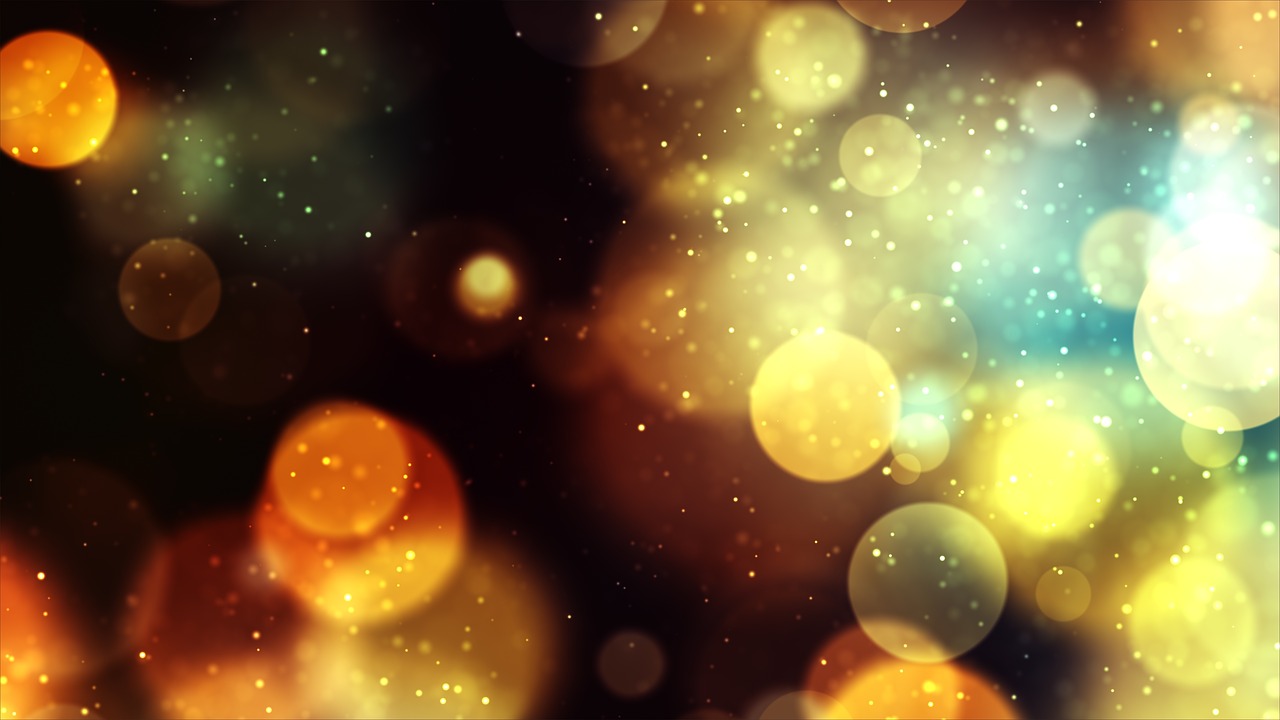 Considerable Contemplations of Christ for Christmas
Hebrews 1:1-14 (Part 2)
Hebrews 1:1-4
1 God, after He spoke long ago to the fathers in the prophets in many portions and in many ways, 2 in these last days has spoken to us in His Son, whom He appointed heir of all things, through whom also He made the world. 3 And He is the radiance of His glory and the exact representation of His nature, and upholds all things by the word of His power. When He had made purification of sins, He sat down at the right hand of the Majesty on high, 4 having become as much better than the angels, as He has inherited a more excellent name than they.
Hebrews 1:5-6
5 For to which of the angels did He ever say, "YOU ARE MY SON, TODAY I HAVE BEGOTTEN YOU"? And again, "I WILL BE A FATHER TO HIM AND HE SHALL BE A SON TO ME"? 6 And when He again brings the firstborn into the world, He says, "AND LET ALL THE ANGELS OF GOD WORSHIP HIM
The Superiority of Jesus
The Word of God (1-2)
The Son of God (2)
The Heir of all things (2)
The Creator of the world (2)
The Radiance of God’s glory (3)
The Upholder of the universe (3)
The Cleanser of  sin (3)
The Majestic One seated at God’s right hand (3)
The Superior One over the angels (4)
YELLOW – LAST WEEK
GREEN – THIS MORNING
BLUE - TONIGHT
Jesus is the Son of God (1:2, 5)
2 in these last days has spoken to us in His Son…5 For to which of the angels did He ever say, "YOU ARE MY SON, TODAY I HAVE BEGOTTEN YOU"? And again, "I WILL BE A FATHER TO HIM AND HE SHALL BE A SON TO ME"?
“There is nothing easy about following Jesus. There is a cost. And yet, in following Christ you will find the strength to persevere and come to understand that nothing lost on account of obedience to Him will come close to what is gained.”
Taught by Jesus (Luke 18:19-20)
Taught by Paul (Philippians 3:7-8)
Romans 8:18
“For I consider that the sufferings of this present time are not worthy to be compared with the glory that is to be revealed to us.”
SON OF GOD
Son of God = of the order of God
Now there was a day when the sons of God came to present themselves before the Lord, and Satan also came among them. (Job 1:6)
For all who are being led by the Spirit of God, these are sons of God. (Romans 8:14)

For you are all sons of God through faith in Christ Jesus (Galatians 3:8)

I will surely tell of the decree of the Lord: He said to Me, 'You are My Son, Today I have begotten You. (Psalm 2:7)
2 Samuel 7:12-14
12 When your days are complete and you lie down with your fathers, I will raise up your descendant after you, who will come forth from you, and I will establish his kingdom. 13 He shall build a house for My name, and I will establish the throne of his kingdom forever. 14 I will be a father to him and he will be a son to Me…”
Jesus as “the” SON OF GOD
Before the birth of Christ we hear the message of the angel who says: “He will be great and will be called the Son of the Most High; and the Lord God will give Him the throne of His father David…” (Luke 1:30). 
At the baptism of Jesus we hear the words of the Father: “This is My beloved Son, in whom I am well-pleased” (Matthew 3:17).
With similar words, at the Transfiguration, we hear God the Father say, “This is My Son, My Chosen One; listen to Him!” (Luke 9:35).
Jesus as “the” SON OF GOD
The apostle Paul highlighted the unique, singular Sonship of Jesus in his letter to the Romans saying, “1 Paul, a bond-servant of Christ Jesus, called as an apostle, set apart for the gospel of God, 2 which He promised beforehand through His prophets in the holy Scriptures, 3 concerning His Son, who was born of a descendant of David according to the flesh, 4 who was declared the Son of God with power by the resurrection from the dead, according to the Spirit of holiness, Jesus Christ our Lord…” (Romans 1:1-4).
Jesus as “the” SON OF GOD
Jesus said of Himself: “For God so loved the world, that He gave His only begotten Son, that whoever believes in Him shall not perish, but have eternal life.” (John 3:16).  Or, as the Amplified Bible puts it, “For God so greatly loved and dearly prized the world that He [even] gave up His only begotten (unique) Son, so that whoever believes in (trusts in, clings to, relies on) Him shall not perish (come to destruction, be lost) but have eternal (everlasting) life.”
Applications
Jesus is worthy of our utmost and whole-hearted worship (which is what Christmas celebrations ought to be); and, 
Jesus is to be recognized as the heir of all things.
Jesus is Worthy of our Worship
And when He again brings the firstborn into the world, He says, "AND LET ALL THE ANGELS OF GOD WORSHIP HIM." (Hebrews 1:6)
“Firstborn” – a term of rank and position, not of chronology (see Colossians 1:18)
Jesus is the Heir of all things (1:2)
[God]…in these last days has spoken to us in His Son, whom He appointed HEIR of all things…
7 I will surely tell of the decree of the Lord: He said to Me, 'You are My Son, Today I have begotten You. 8 Ask of Me, and I will surely give the nations as Your inheritance, And the very ends of the earth as Your possession.’ (Psalm 2:7-8)
Colossians 1:16
“For by Him [in context, Jesus] all things were created, both in the heavens and on earth, visible and invisible, whether thrones or dominions or rulers or authorities — all things have been created through Him and for Him.”
Romans 8:16-17
16 The Spirit Himself testifies with our spirit that we are children of God, 17 and if children, heirs also, heirs of God and fellow heirs with Christ, if indeed we suffer with Him so that we may also be glorified with Him.
Philippians 2:6-8
6 who, although He existed in the form of God, did not regard equality with God a thing to be grasped, 7 but emptied Himself, taking the form of a bond-servant, and being made in the likeness of men. 8 Being found in appearance as a man, He humbled Himself by becoming obedient to the point of death, even death on a cross.
Philippians 2:9-11
9 For this reason also, God highly exalted Him, and bestowed on Him the name which is above every name, 10 so that at the name of Jesus EVERY KNEE WILL BOW, of those who are in heaven and on earth and under the earth, 11 and that every tongue will confess that Jesus Christ is Lord, to the glory of God the Father.
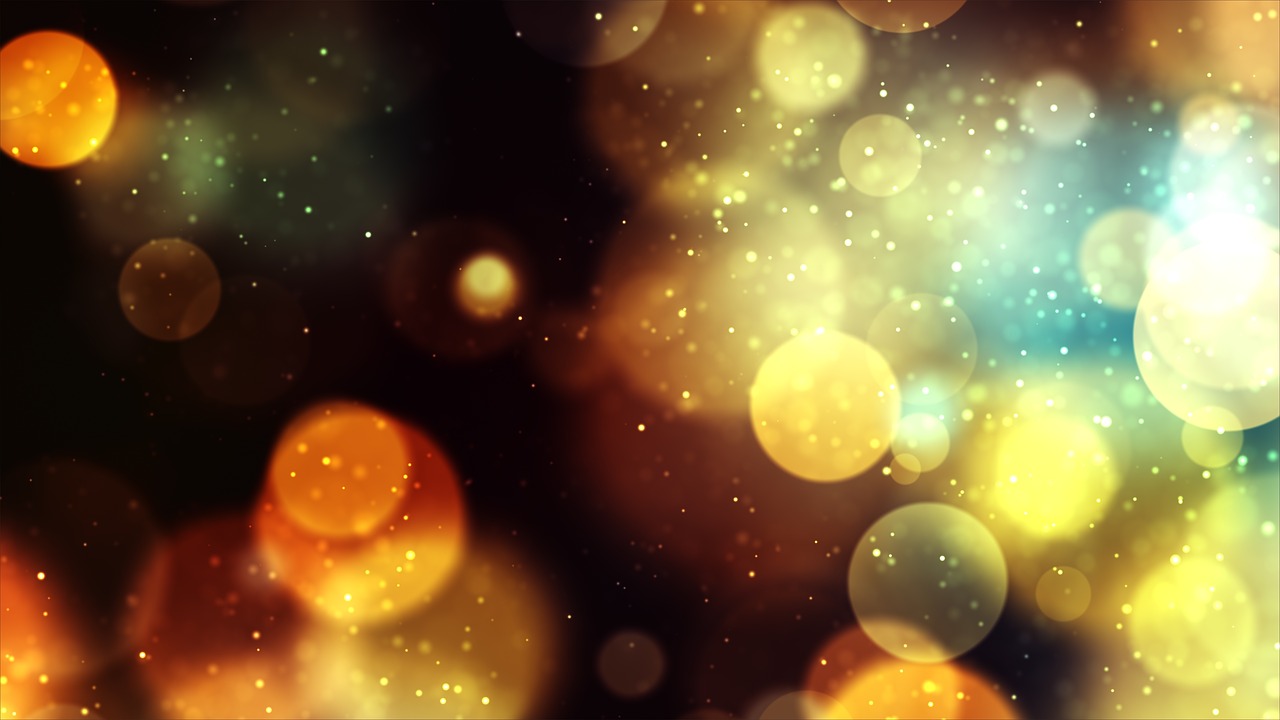 Considerable Contemplations of Christ for Christmas
Hebrews 1:1-14 (Part 2)